Гордость государства
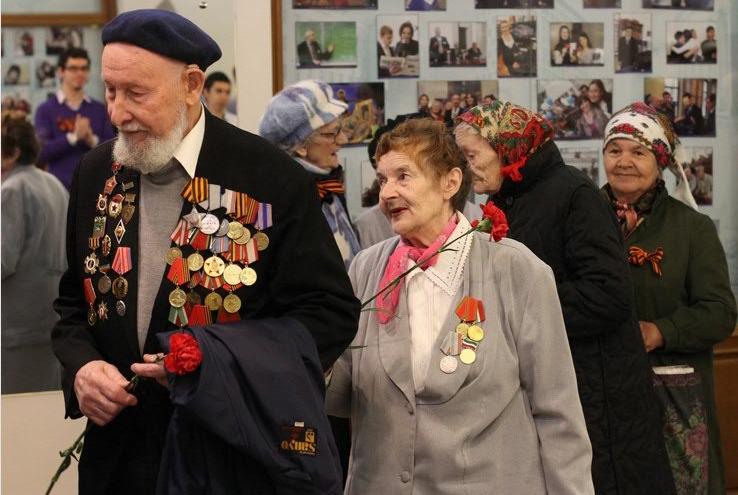 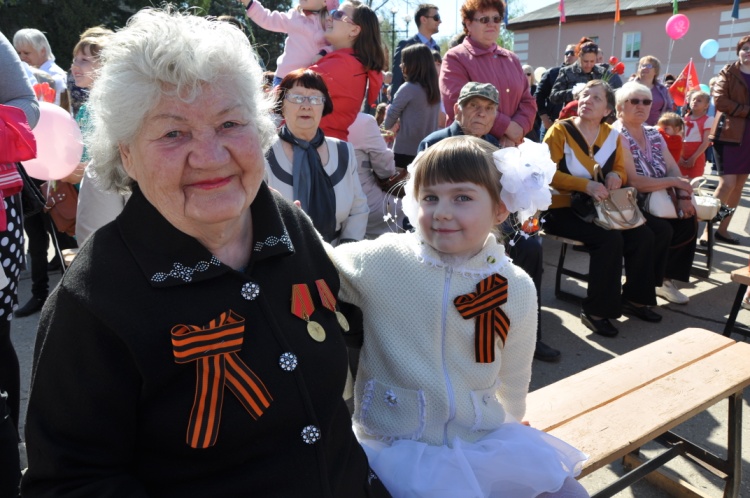 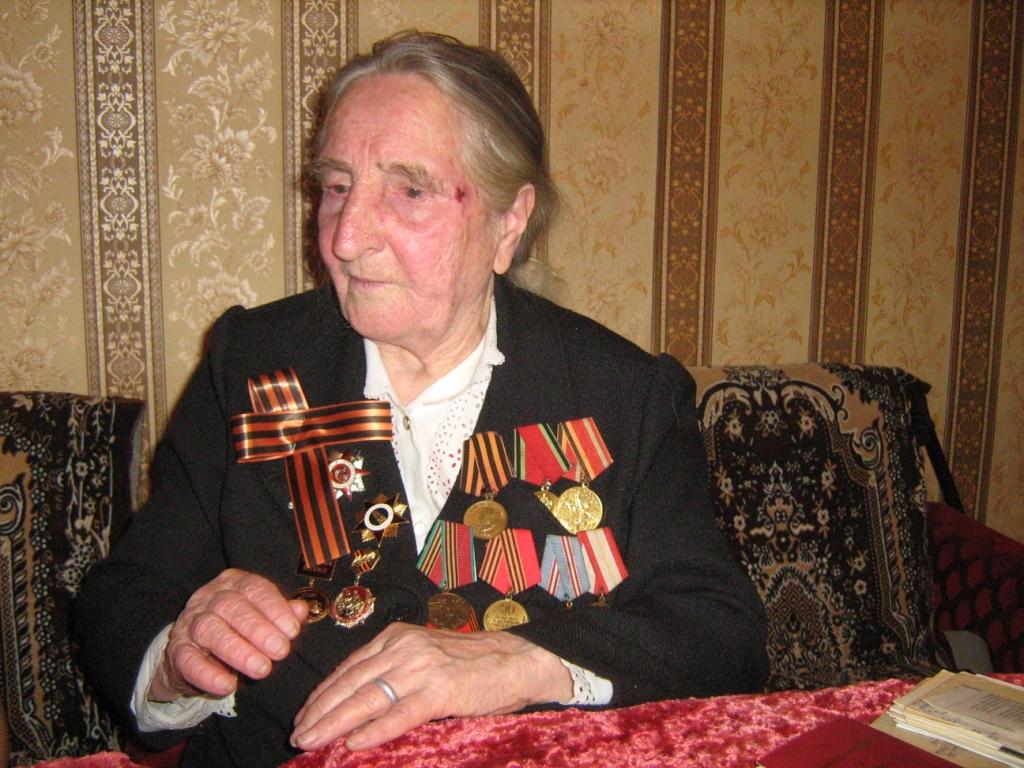 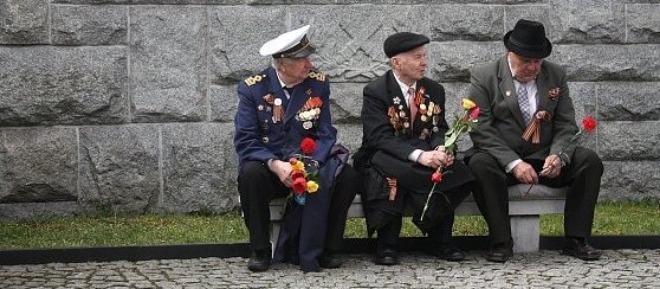 Высокий долг
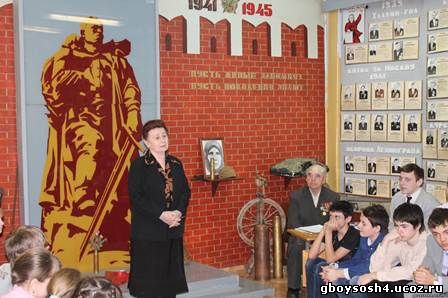 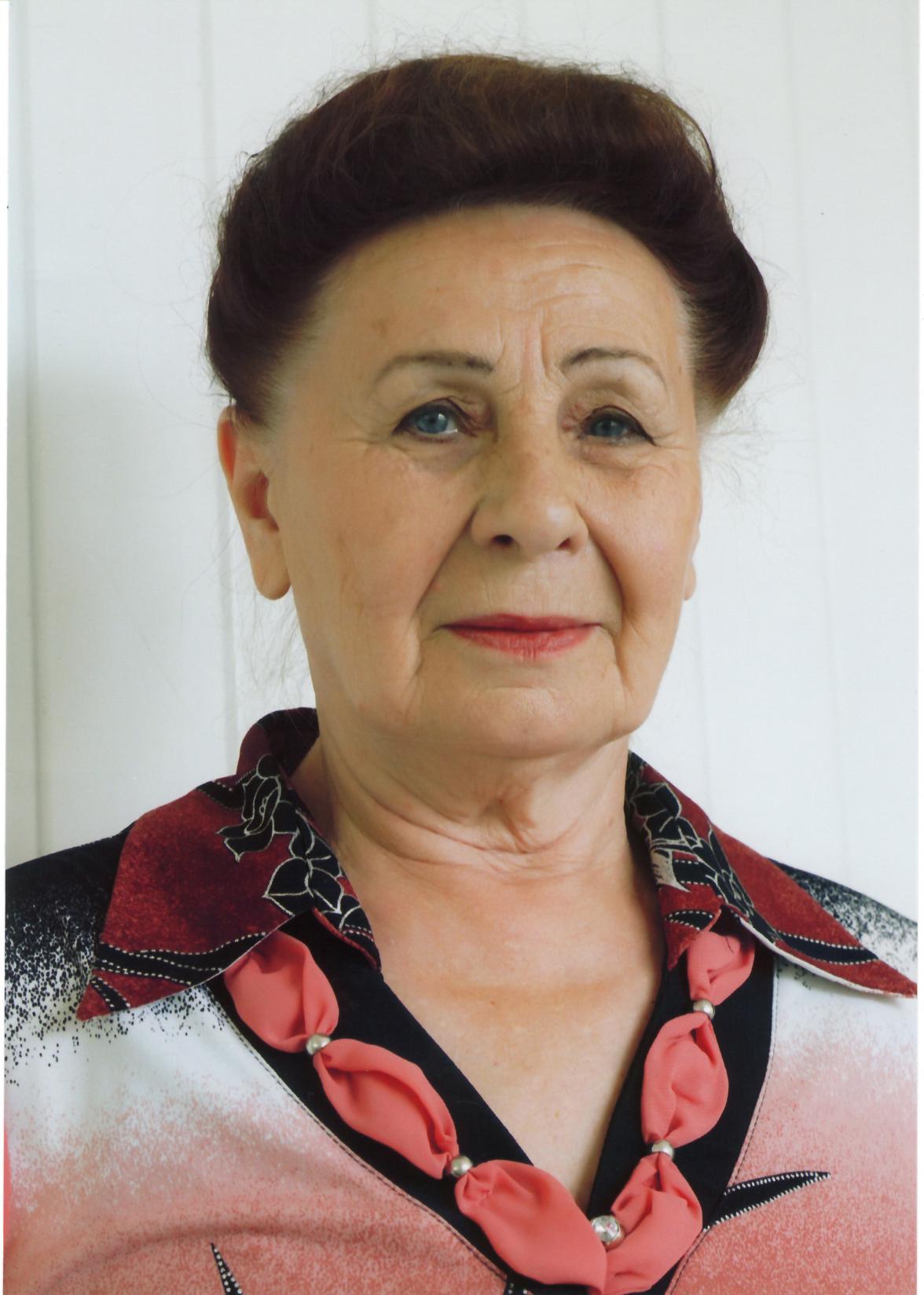 Работу выполнила 
Уханова  Дарья, 
обучающаяся 
ГБОУ СОШ №7 г. Кинеля
Учитель… Краевед… Общественный деятель
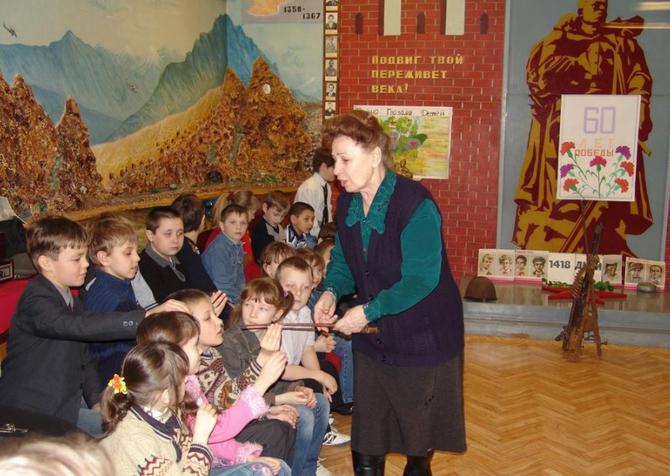 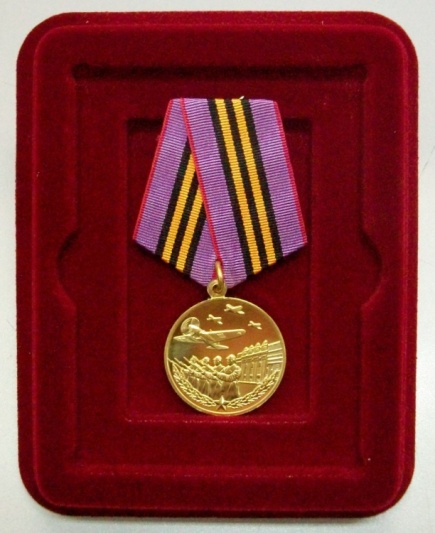 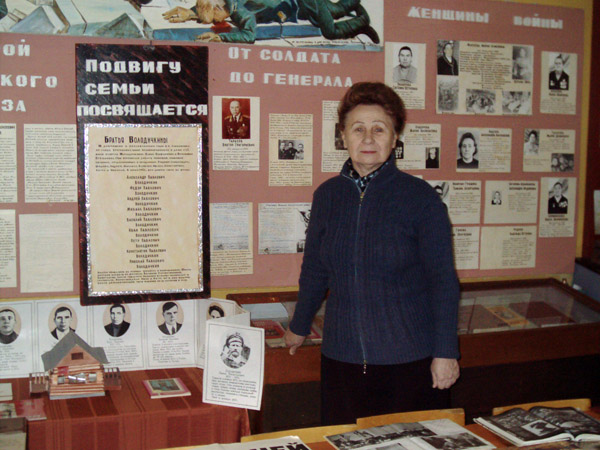 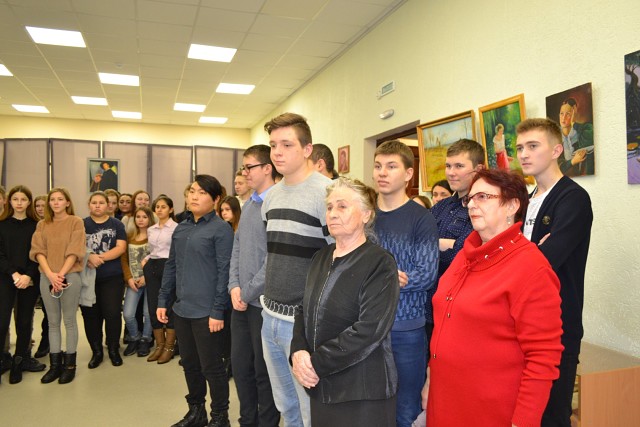 Медаль за труд…
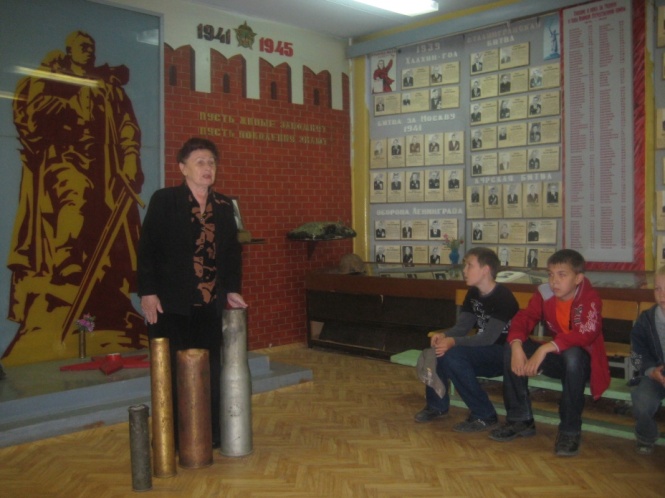 В 1970 году награждена медалью «За доблестный труд»В 1986 - звание «Отличник просвещения»В 1989 – «Ветеран труда»В 2003 – «Женщина года» города КинеляВ 2005 году «Женщина года» в Самарской области в номинации «Общественный деятель»В 2012 году присвоено звание Почетного гражданина города КинеляЛауреат конкурса «Лидер года» в номинации «Женщина – общественный профсоюзный лидер»В 2014 году лауреат семнадцатой губернской общественной акции «Благородство»
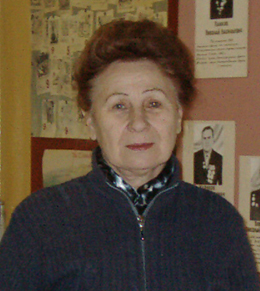 Начало начал…
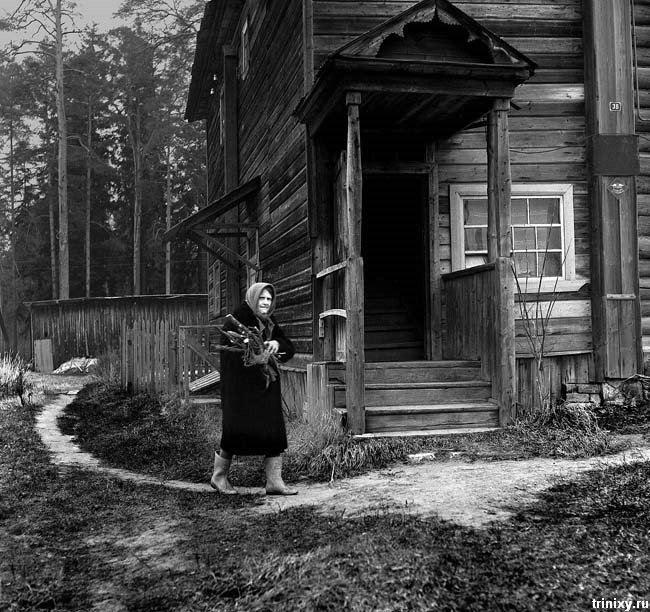 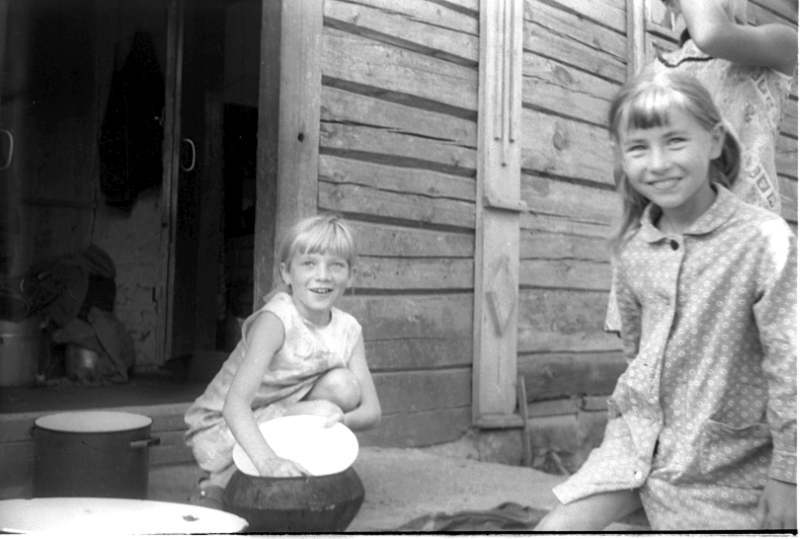 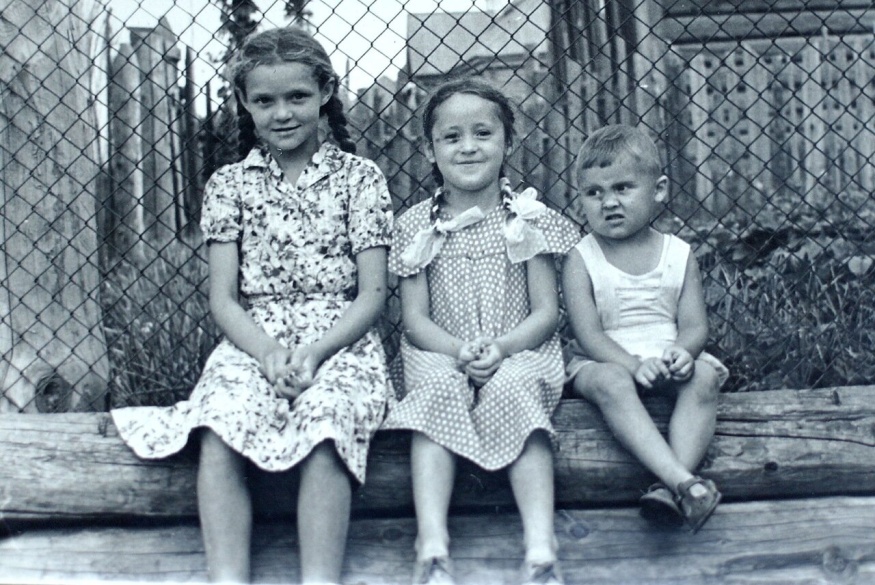 Трудовой путь
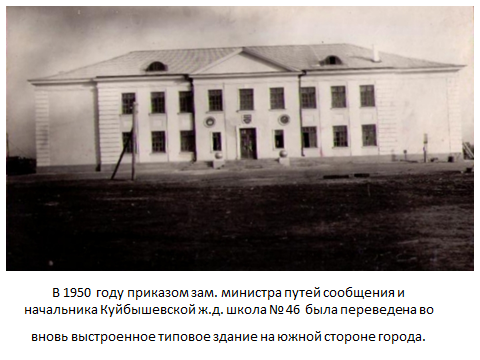 Кинель. 
Школа №46
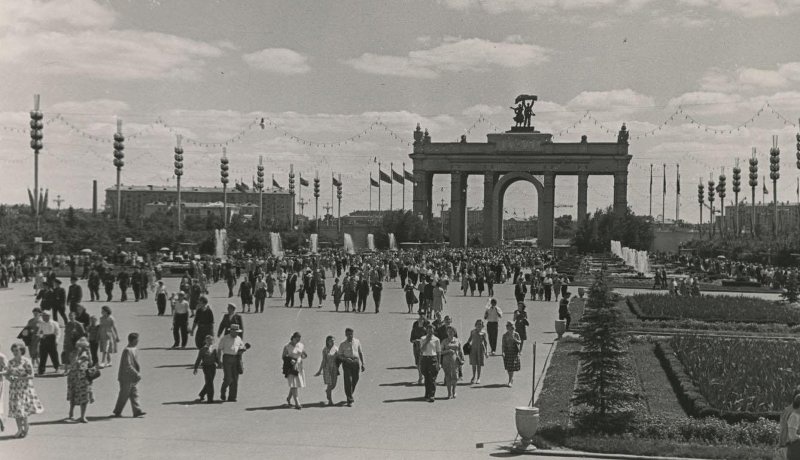 Москва. ВДНХ
Алексеевка. Древнее поселение
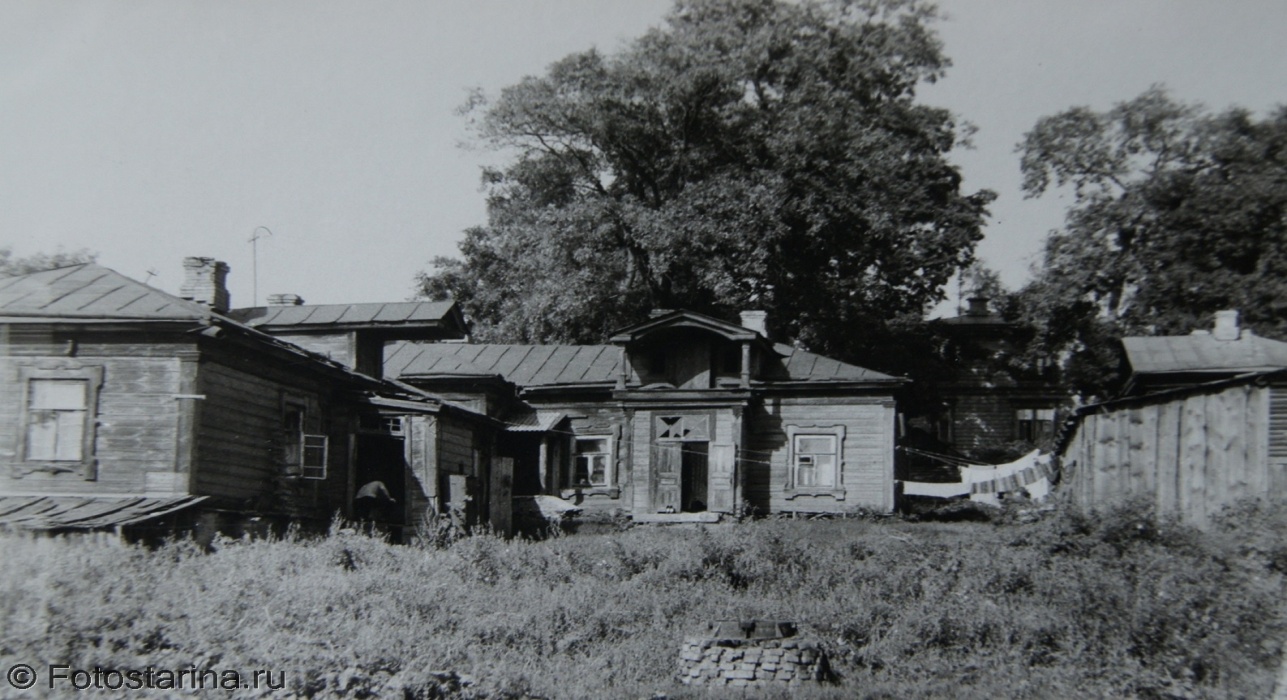 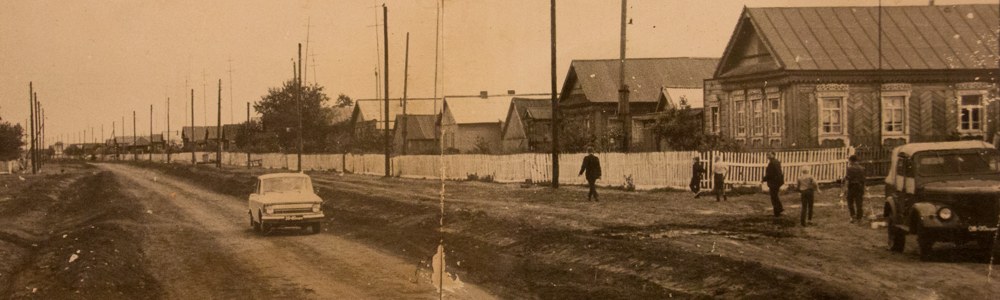 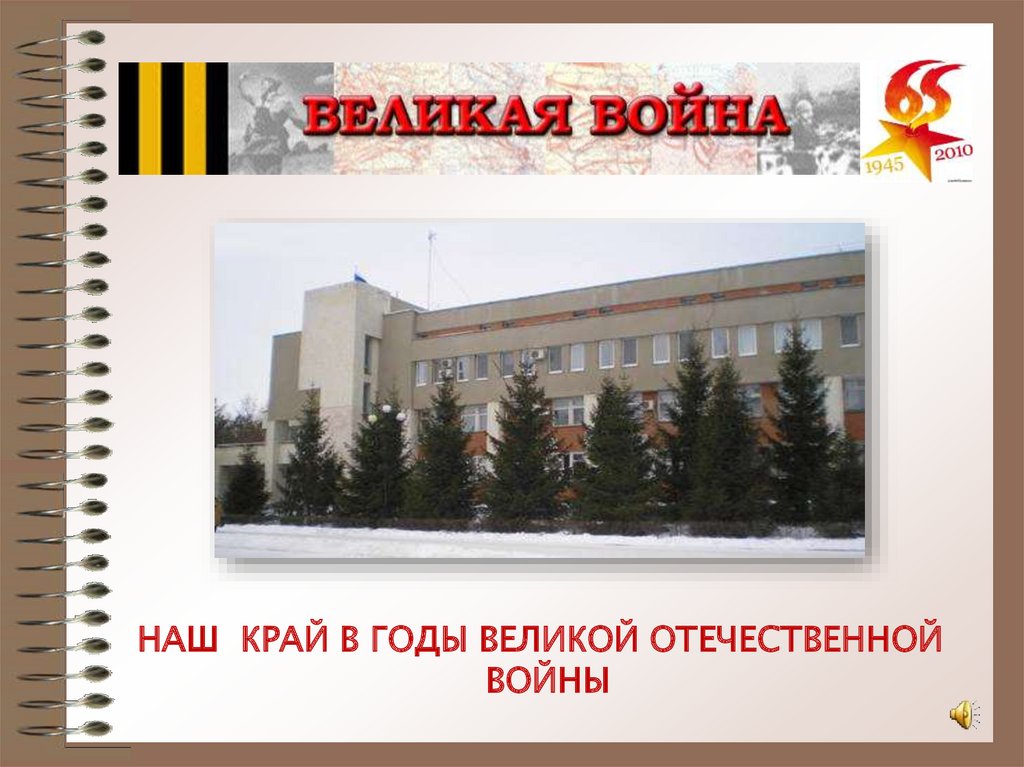 Нет в России семьи такой,
    где б не памятен был 
             свой герой
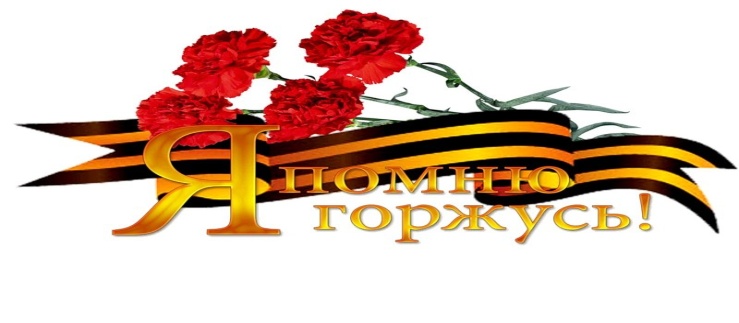 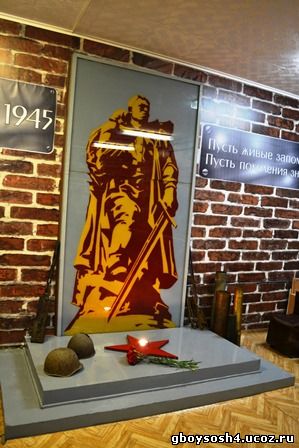 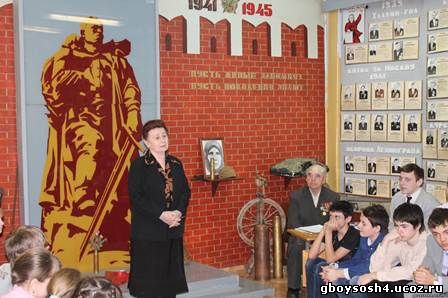 Музей Боевой славы
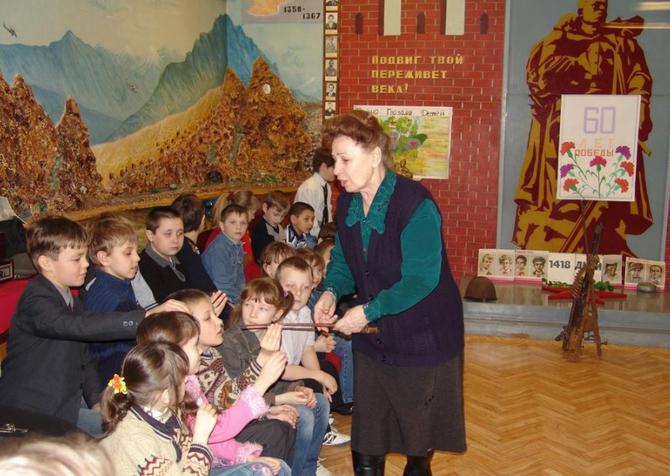 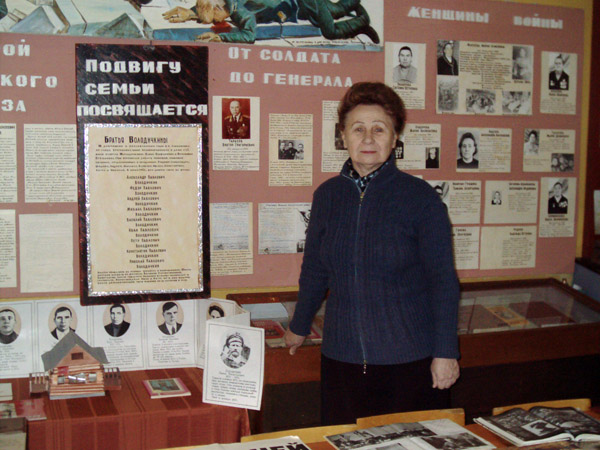 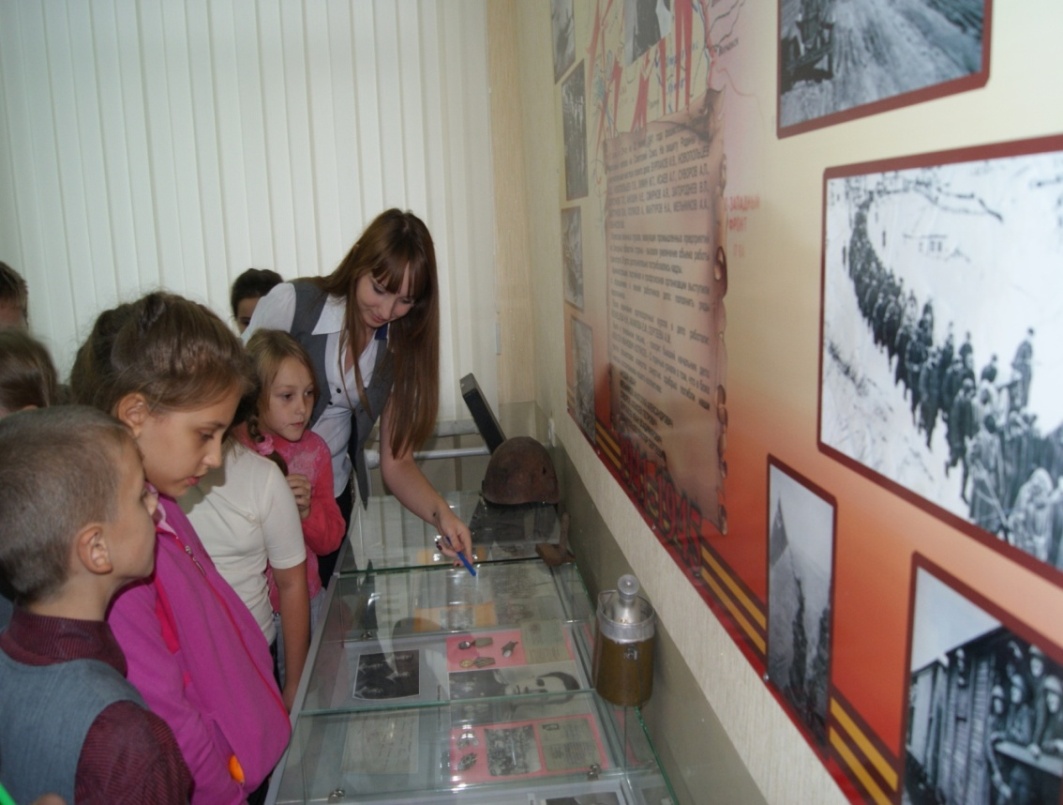 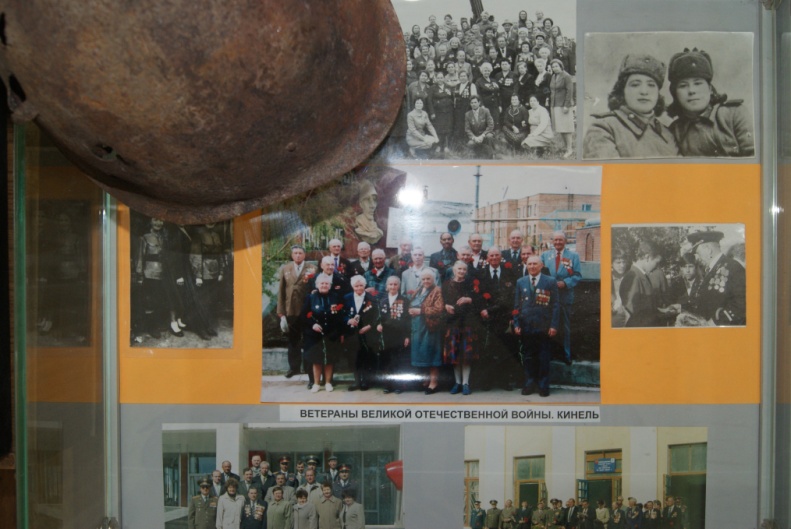 Подвиг матери
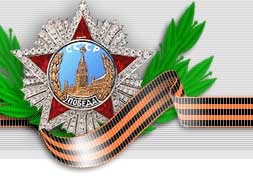 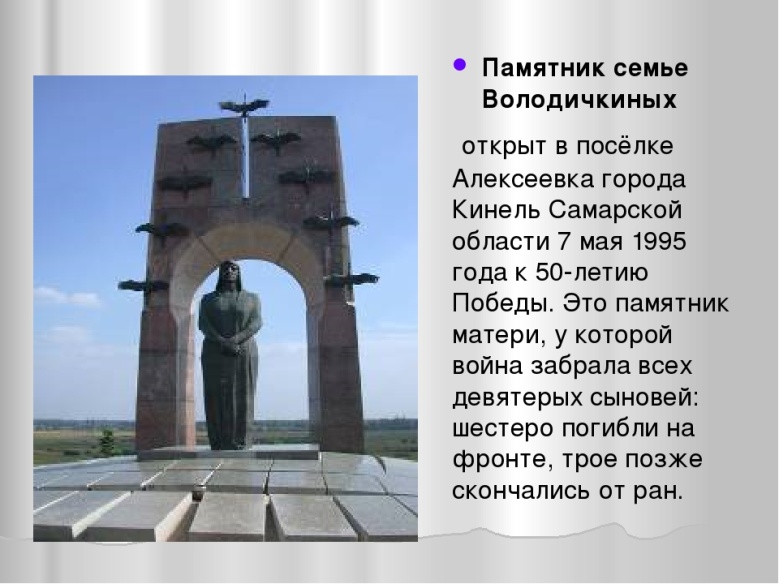 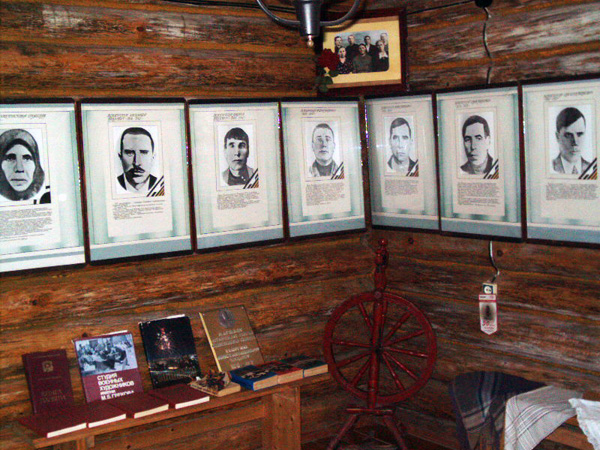 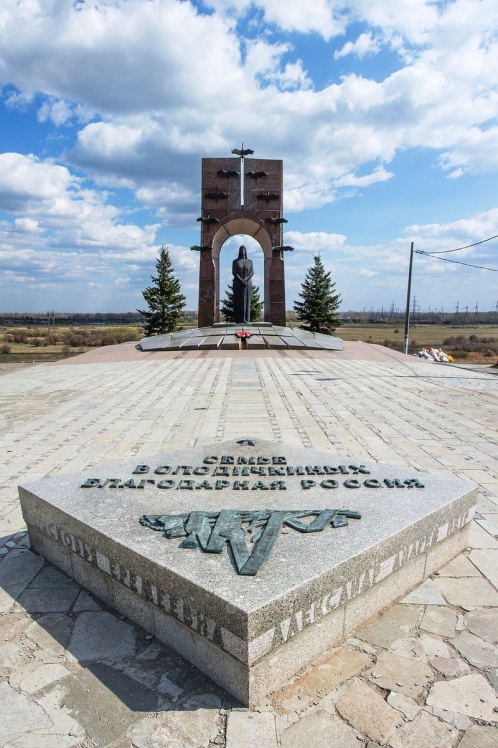 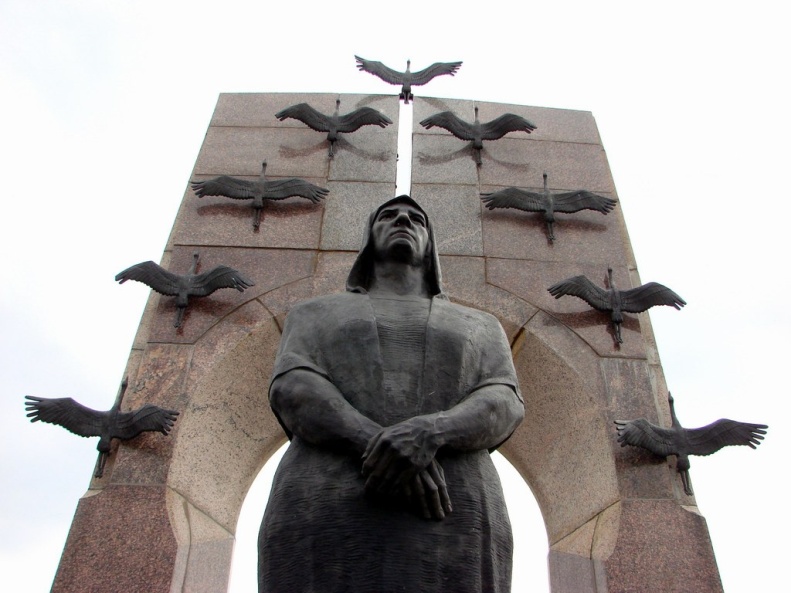 Афганские страницы
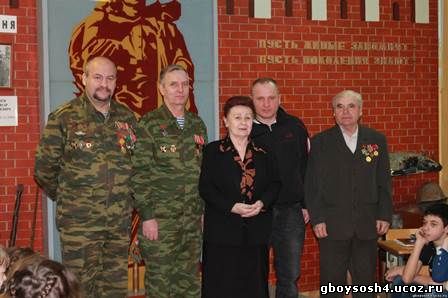 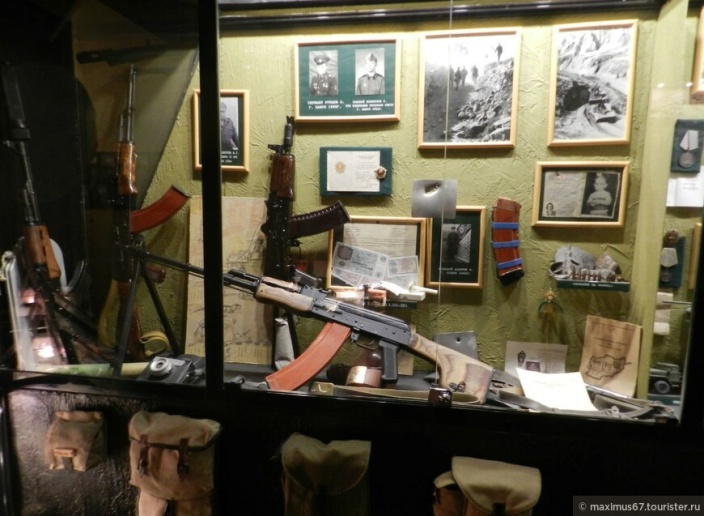 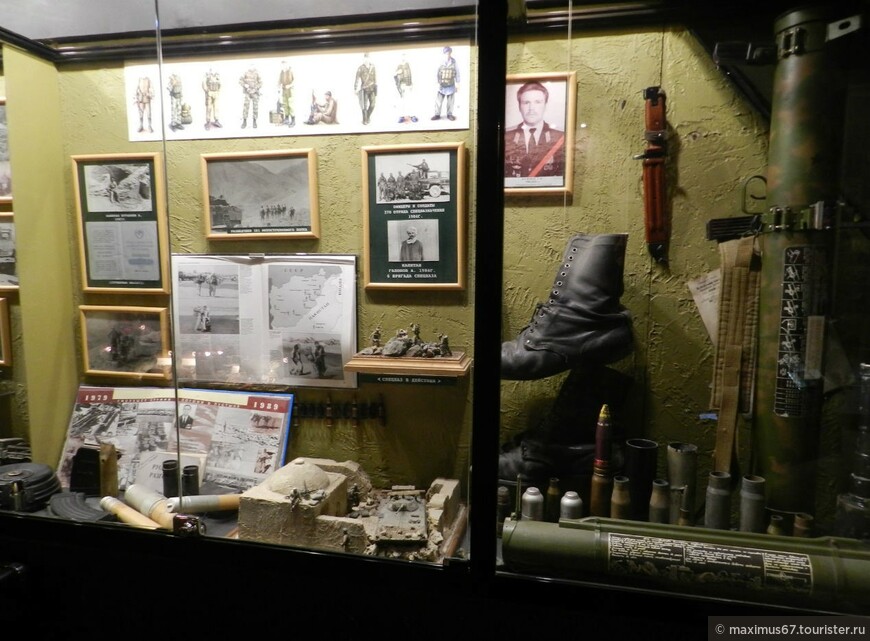 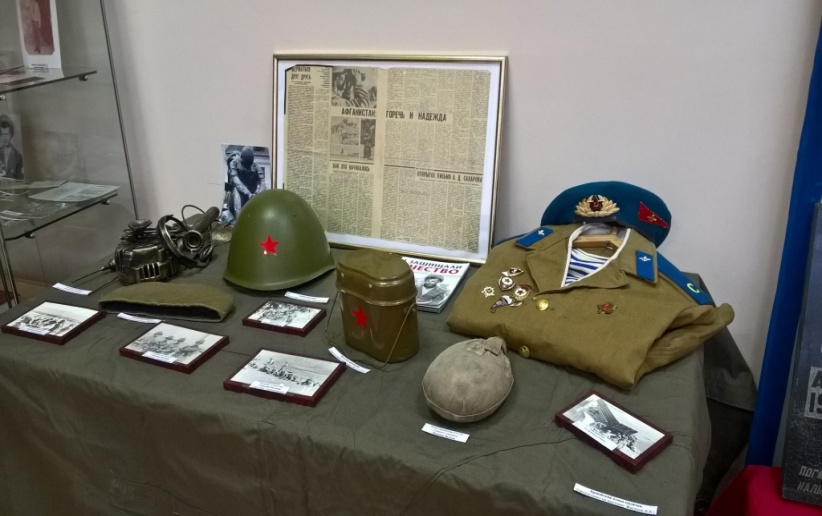 Остановиться… Оглянуться… Подумать…
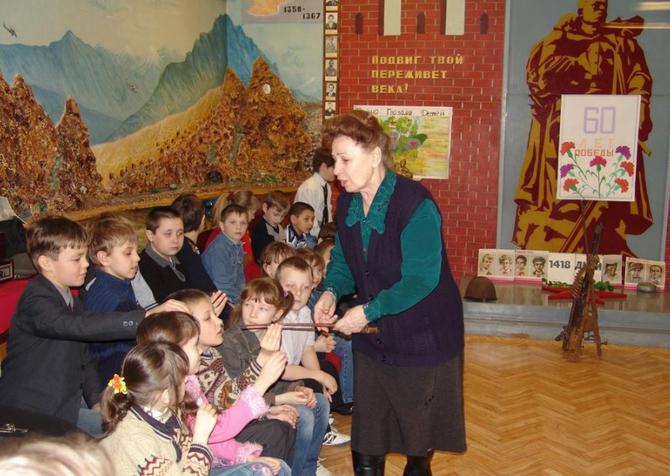 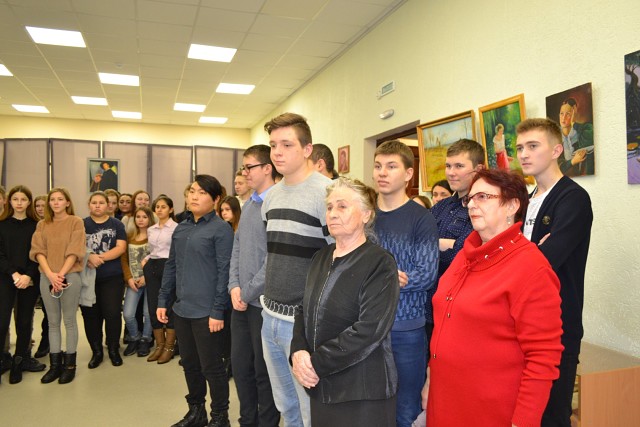 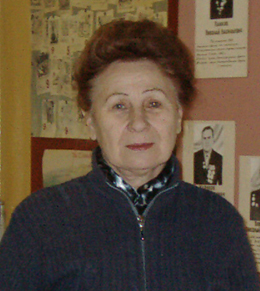 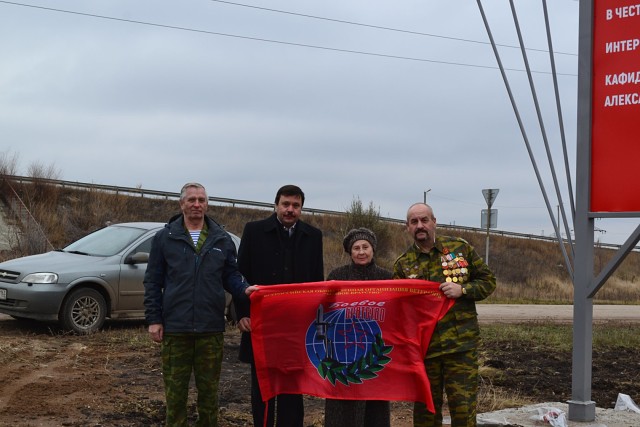